Systematiskt arbetsmiljöarbeteOmsorg- och assistans, Välfärd samhällsservice
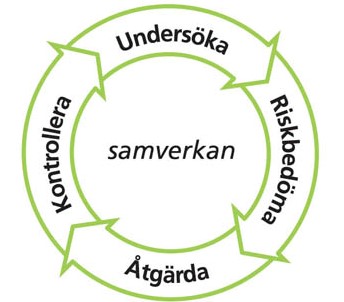 Systematiskt arbetsmiljöarbete
Innebär att arbetsgivaren arbetar tillsammans med medarbetarna genom att
Undersöka och riskbedöma arbetsmiljön
Genomföra förändring vid behov
Följa upp 
På ett sådant sätt att ohälsa och olycksfall förebyggs och en tillfredställande arbetsmiljö uppnås
Undersöks genom
Medarbetarsamtal
Medarbetarenkät
Skyddsrond
Hot och våldanalys
APT
Risk- och konsekvensanalys
Årlig utredning & uppföljning av det systematiska arbetsmiljöarbetet i SMART
KIA
Omfattning
Fysiska
Psykologiska
Sociala förhållanden 
Organisatoriska förhållanden
Som har betydelse för arbetsmiljön
Arbetsgivaren ska ge
Medarbetarna
Skyddsombud
Möjlighet att medverka i det systematiska arbetsmiljöarbete

Skyddsombudets roll- företräder arbetstagarna i arbetsmiljöfrågor och ska verka för en tillfredsställande arbetsmiljö.
Arbetsmiljöpolicy
Det ska finnas en Arbetsmiljöpolicy, Medarbetarpolicyn är en Arbetsmiljöpolicy
Rutiner som beskriver systematiska arbetsmiljöarbetet
Uppgiftsfördelning
Arbetsgivare ska fördela uppgifterna på
Chefer
Arbetsledare
Medarbetare
Kunskaper
Arbetsgivare ska se till att dessa personer har
Kompetens
Befogenheter
Kunskaper om regler avseende arbetsmiljö
Som behövs så de kan verka för att risker i arbetet förebyggs och en tillfredställande arbetsmiljö uppnås
Riskbedömning
Arbetsgivaren skall regelbundet undersöka arbetsförhållandena och bedöma riskerna för att någon kan komma att drabbas av ohälsa eller olycksfall i arbetet samt i förebyggande syfte. 
Riskbedömning skall dokumenteras skriftligt. I riskbedömningen skall anges vilka risker som finns och om de är allvarliga eller inte
Detta görs i den årliga utredningen i systemet SMART
Om arbetstagare råkar ut för ohälsa eller olycksfall eller allvarligt tillbud
Arbetsgivaren skall utreda orsakerna så att det går att förebygga i fortsättningen
Göra en skriftlig sammanställning  varje år
Vi har systemet KIA till detta
Handlingsplan
Åtgärder som inte genomförs omedelbart skall föras in i en skriftlig handlingsplan
I handlingsplanen ska det stå när det ska genomföras och av vem
Genomförda åtgärder skall kontrolleras

SMART och KIA
Arbetsanpassning och rehabilitering
Ska inte gå ut över andra kolleger i arbetsgruppen
Arbetsgivaren har ingen skyldighet att skapa nya arbetsuppgifter men att anpassa arbetet. 
Arbetsträning, det är försäkringskassan som står för ersättning under tiden, inte arbetsgivaren.
Arbetsgivaren ska fortlöpande ta reda på om någon har behov av arbetsanpassning. Bör ske i dialog med medarbetaren.  AFS 2020:5
Rutinerna ska vara kända för medarbetarna och ska dokumenteras
Rehabiliteringsprocessen stödjer kraven på anpassning
Exempel: särskild arbetsutrustning, anpassade arbetsuppgifter, anpassade arbetstider eller förändrad arbetsfördelning eller arbetsorganisation (individens möjligheter att påverka när, var och hur jag utför arbetet)
Samverkan
Arbetsmiljölagen, kap 3 1a § Arbetsgivare och arbetstagare skall samverka för att åstadkomma en god arbetsmiljö